Figure 7. Familiarity with data-sharing technologies (blue) and data-sharing technology knowledge gaps (yellow). There ...
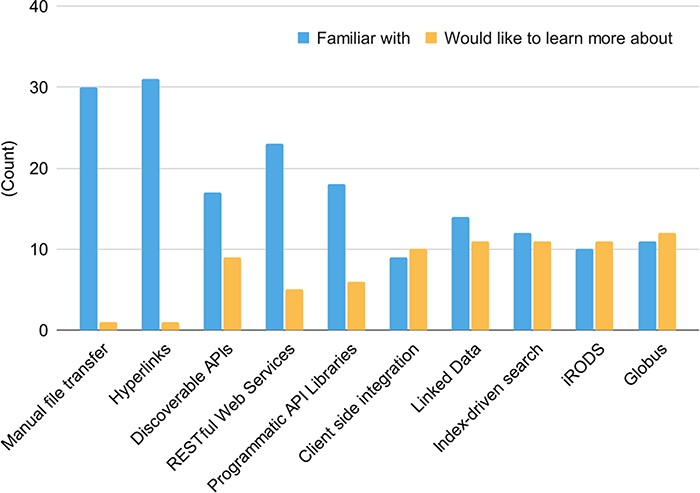 Database (Oxford), Volume 2023, , 2023, baad076, https://doi.org/10.1093/database/baad076
The content of this slide may be subject to copyright: please see the slide notes for details.
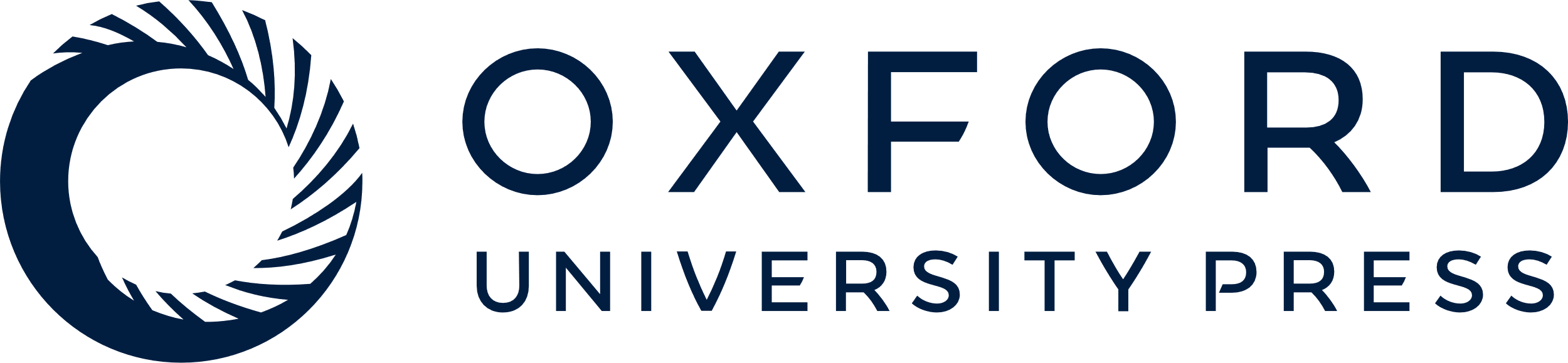 [Speaker Notes: Figure 7. Familiarity with data-sharing technologies (blue) and data-sharing technology knowledge gaps (yellow). There were 32 responses to this question.


Unless provided in the caption above, the following copyright applies to the content of this slide: Published by Oxford University Press 2023. This work is written by (a) US Government employee(s) and is in the public domain in the US.This work is written by (a) US Government employee(s) and is in the public domain in the US.]